Porada ředitelů škol a školských zařízení zřizovaných Libereckým krajem
Odvolací řízení 2023
Přijímací řízení 2023/2024
Porada ředitelů škol a školských zařízení LK 
Harrachov, 15. 9. 2023
Eva Kotková
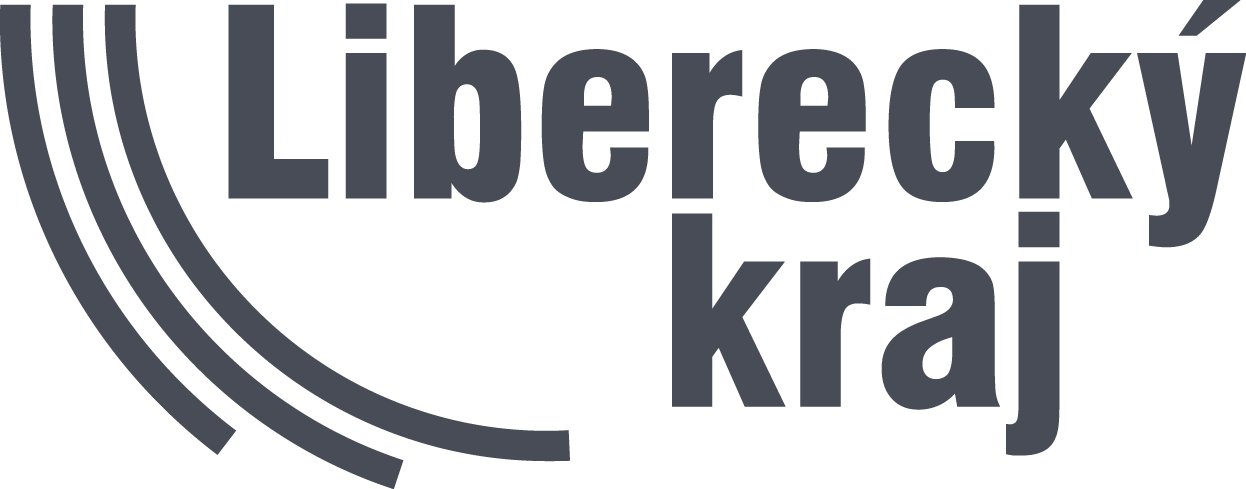 Odvolací řízení 2023
Porada ředitelů škol a školských zařízení LK 
Harrachov, 15. 9. 2023
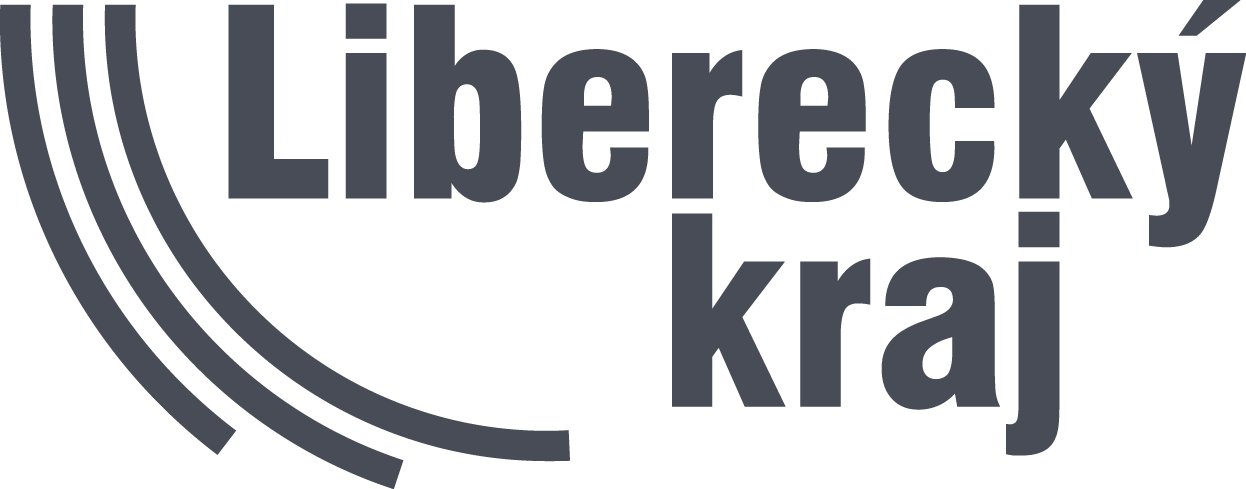 Počet předaných odvolání KÚ LKpřijímací řízení
Porada ředitelů škol a školských zařízení LK 
Harrachov, 15. 9. 2023
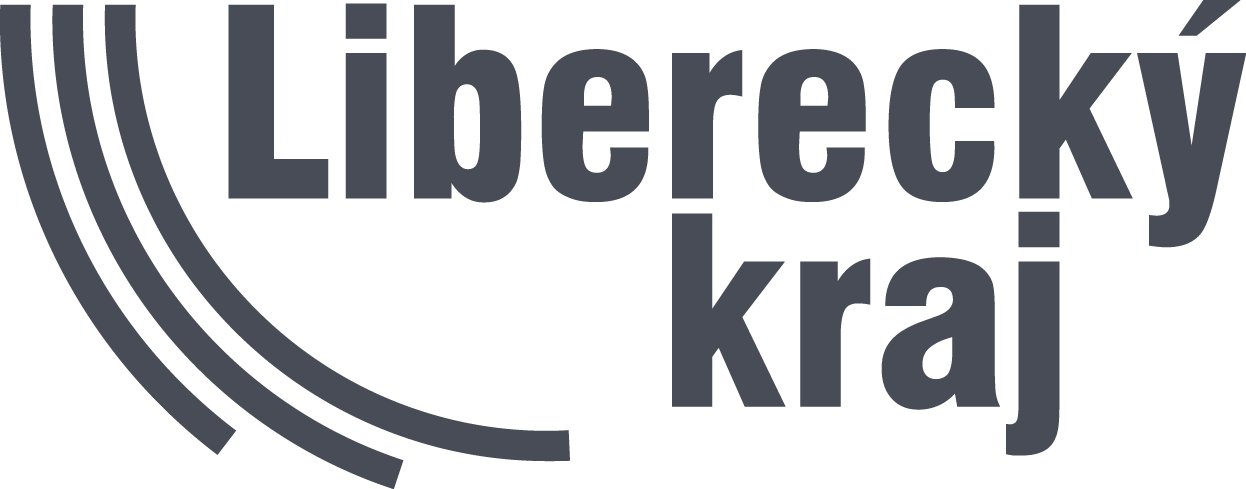 Odvolací řízení
odvolání za 1. i 2. kolo


zrušení a vrácení k novému projednání (2 školy) 

2x usnesení o zastavení řízení z důvodu zpětvzetí odvolání

1x usnesení o přerušení řízení spojené s výzvou k odstranění nedostatku podání

1x usnesení o přerušení řízení z důvodu přezkoumání výsledků písemných testů ze vzdělávací oblasti Český jazyk a literatura a Matematika a její aplikace Cermatem

1x test ze vzdělávací oblasti Český jazyk a literatura byl nahrazen rozhovorem, ačkoliv jej uchazečka měla konat
Porada ředitelů škol a školských zařízení LK 
Harrachov, 15. 9. 2023
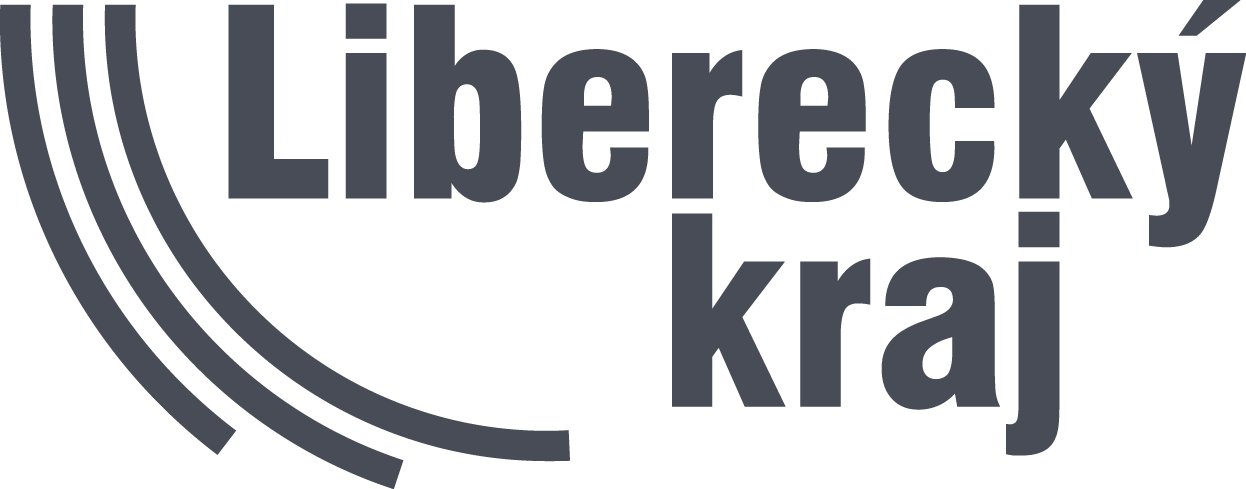 Odvolací řízení
odkaz na účinné právní předpisy – 
! vyhláška č. 671/2004 Sb., kterou se stanoví podrobnosti o organizaci přijímacího řízení ke vzdělávání ve středních školách, konec účinnosti k 31. 10. 2016 !, ve výroku správně, v odůvodnění špatně

výzva k možnosti vyjádřit se k podkladům před vydáním rozhodnutí - § 36 odst. 3 správního řádu – den, čas, místo

výzva v druhých a dalších kolech přijímacího řízení, lhůtu k provedení úkonu je třeba stanovovat přiměřeně, aby účastník řízení měl dostatečný časový prostor k provedení úkonu a aby zároveň nebyl ohrožen rychlý průběh řízení

kontrola náležitostí v odvolání – formuláře školy x vlastní odvolání, včasnost, přípustnost, úprava dle nových právních předpisů

předání spisu NSO ve stanovených lhůtách (10 dní x 30 dní na předání NSO)
Porada ředitelů škol a školských zařízení LK 
Harrachov, 15. 9. 2023
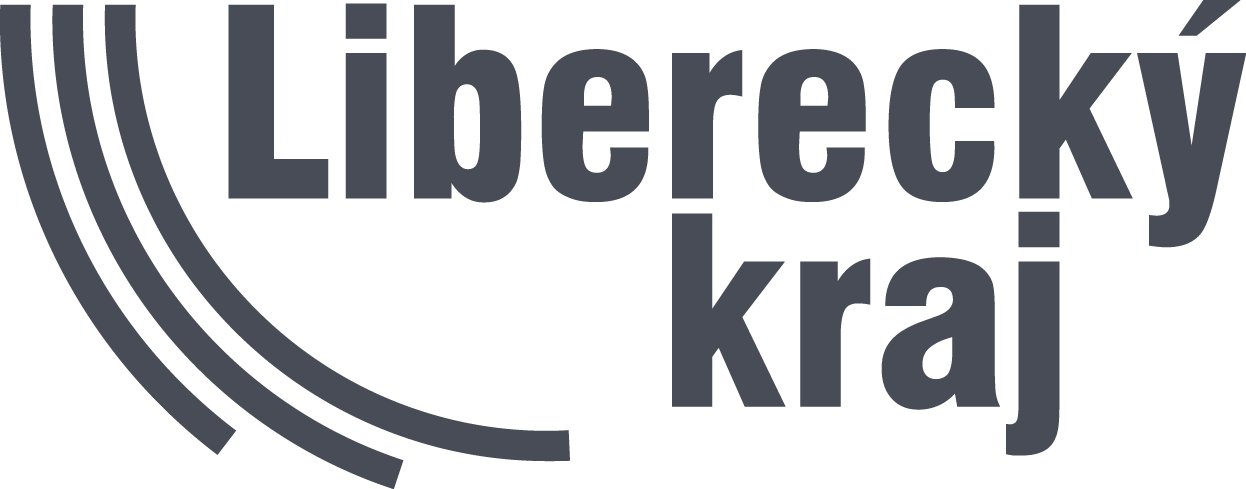 Odvolací řízení
rozhodnutí vydat jen zletilému uchazeči/ zákonnému zástupci/plná moc

zpětvzetí odvolání X autoremedura

špatné seřazení uchazečů ve výsledkové listině při shodě bodů

doložka nabytí právní moci na rozhodnutí, i když bylo podáno odvolání

zletilý uchazeč – svéprávný, procesně způsobilý, nejedná zákonný zástupce

„došlovací“ razítko – NA VŠECHNO!!!, důležité pro následný běh lhůt

doručování rozhodnutí do vlastních rukou, doklad Doručenka

datové schránky – odesílat pouze do DS fyzické osoby (nikoliv právnické či fyzické podnikající)
Porada ředitelů škol a školských zařízení LK 
Harrachov, 15. 9. 2023
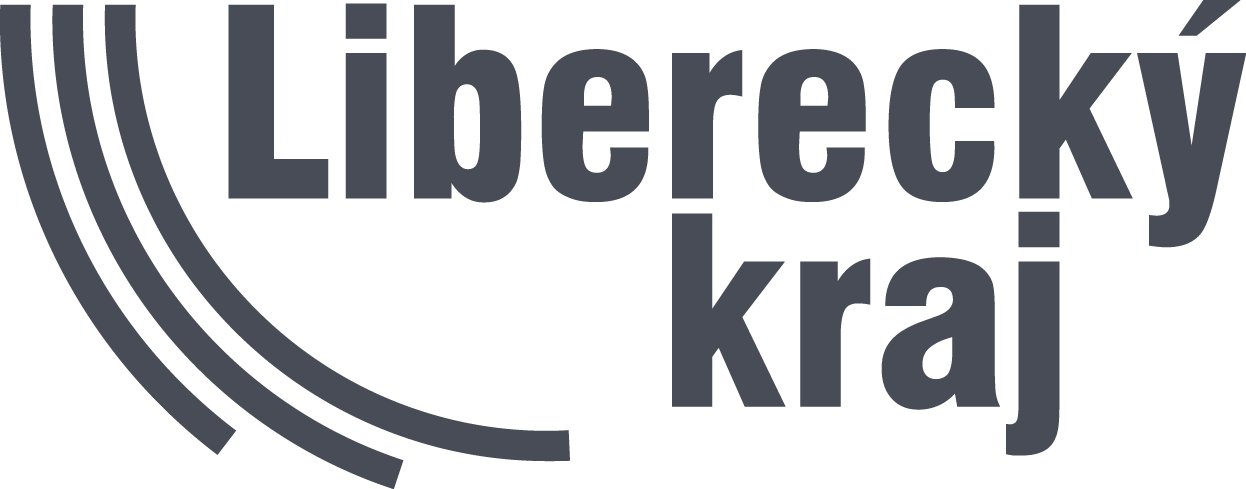 Přijímací řízení 2023/2024
Porada ředitelů škol a školských zařízení LK 
Harrachov, 15. 9. 2023
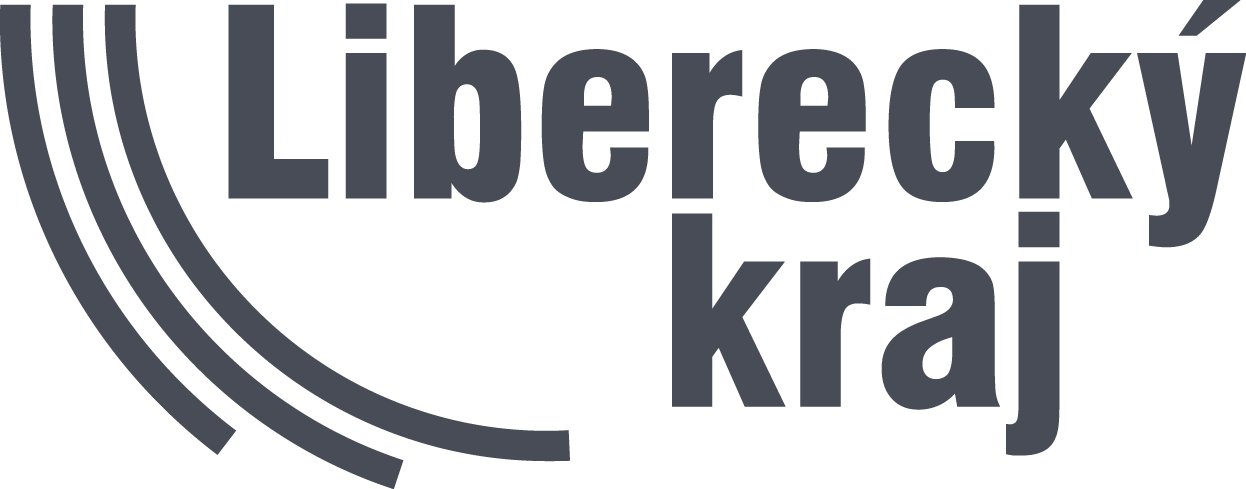 Přijímací řízení 2023/2024
nová podoba

 novela školského zákona, návrh schválen 22. 8. 2023, připomínky do 8. 9. 2023

novela vyhlášky – do 22. 9. 2023 bude předloženo do meziresortního připomínkového řízení

! toto jsou navrhované změny! 

novela účinná od 1. 1. 2024 (plán)
Porada ředitelů škol a školských zařízení LK 
Harrachov, 15. 9. 2023
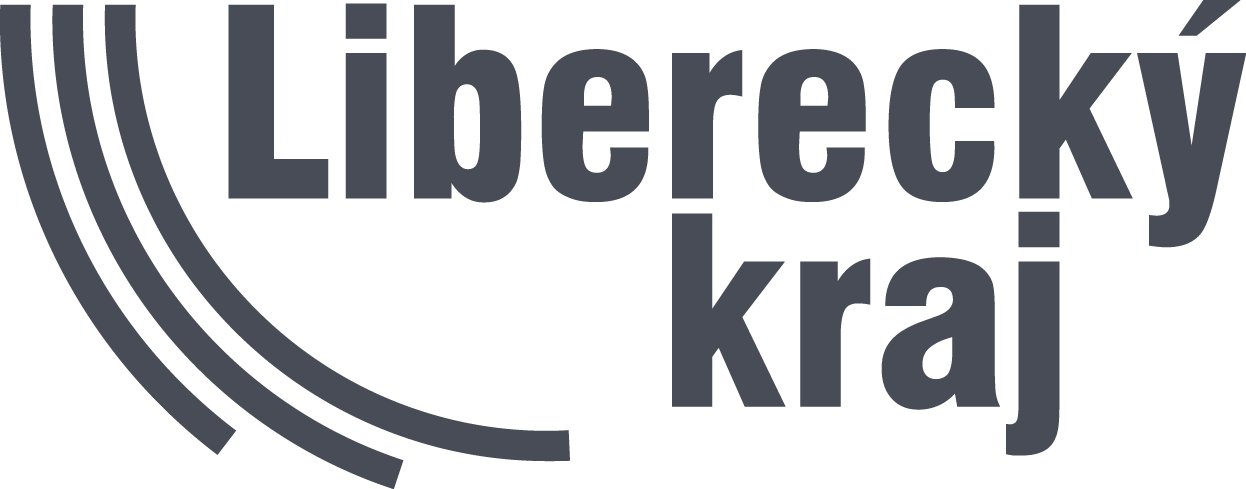 Přijímací řízení 2023/2024navrhované změny- hlavní principy
digitalizace přijímacího řízení

nově připravovaný informační systém elektronické přihlášky „Isep“

3 způsoby podání přihlášky:
elektronicky na základě prokázání totožnosti (elektronická identifikace)
výpis z elektronického systému bez prokázání elektronické totožnosti
listinná podoba

počet přihlášek se navýší ze 2 na 3, resp. 5 přihlášek v prvním kole (zůstávají 2 přihlášky do oborů s TZ)

prioritizace, tzn. stanovení pevného pořadí škol na přihlášce

Isep rozřadí uchazeče dle výsledků do škol sestupně
Porada ředitelů škol a školských zařízení LK 
Harrachov, 15. 9. 2023
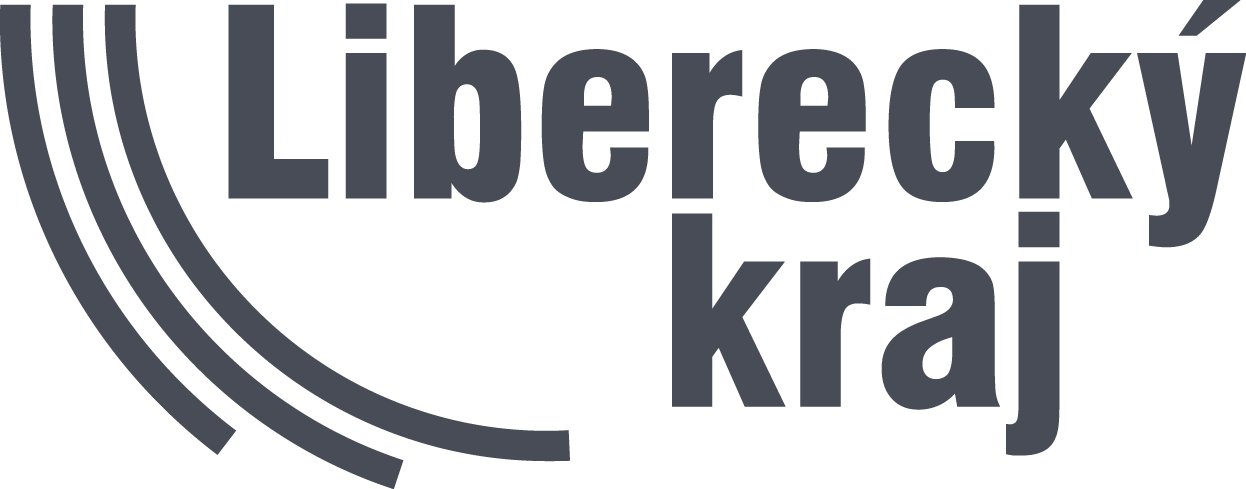 Přijímací řízení 2023/2024navrhované změny- hlavní principy
zveřejnění výsledků v jeden den určený vyhláškou

nevyhotovují se rozhodnutí v písemné formě podle správního řádu, nevyhlašují se, ani se nečiní záznam; do spisu se zařadí seznam s výsledkem řízení u každého uchazeče (hodnocení JPZ, ŠPZ, TZ a ostatních kritérií)

uchazeč se může vzdát práva na přijetí, tím mu nevzniká právo na přijetí do jiných oborů, uvolněné místo obsadí ředitel v dalším kole

končí zápisové lístky

odvolací lhůta – 3 pracovní dny

ve druhém kole se postupuje obdobně jako v prvním; povinnou součástí je výsledek JPZ z kola prvního, může se přihlásit jen ten, kdo nebyl  přijat v kole prvním
Porada ředitelů škol a školských zařízení LK 
Harrachov, 15. 9. 2023
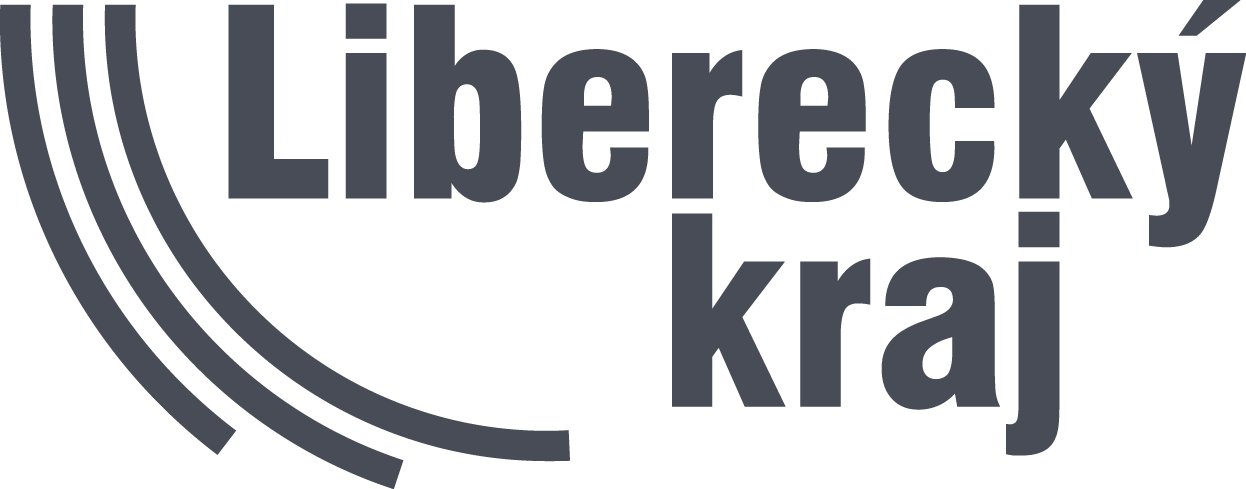 Přijímací řízení 2023/2024navrhované změny- hlavní principy
třetí a další kola – školy budou realizovat samostatně, nebude se používat Isep, rozhodnutí se vyhotovuje a oznamuje v písemné formě, přihlásit se může ten, kdo nebyl přijat ve 2.  kole, nebo se v 2. kole vzdal práva na přijetí, nebo nepodal přihlášku do předchozích kol

změna termínu pro podání přihlášek – 20. únor

změna tiskopisu přihlášky

termíny, termíny ŠPZ a procesní termíny budou součástí vyhlášky

termíny pro vypsání kritérií do oborů vzdělání s talentovou zkouškou, podávání přihlášek do těchto oborů, termíny pro konání talentové zkoušky a zveřejnění výsledků talentové zkoušky zůstávají pro letošní školní rok v platnosti dle stávajících právních předpisů, v případě schválení novely školského zákona budou uchazeči podávající přihlášku do těchto oborů následně do informačního systému přidáni
Porada ředitelů škol a školských zařízení LK 
Harrachov, 15. 9. 2023
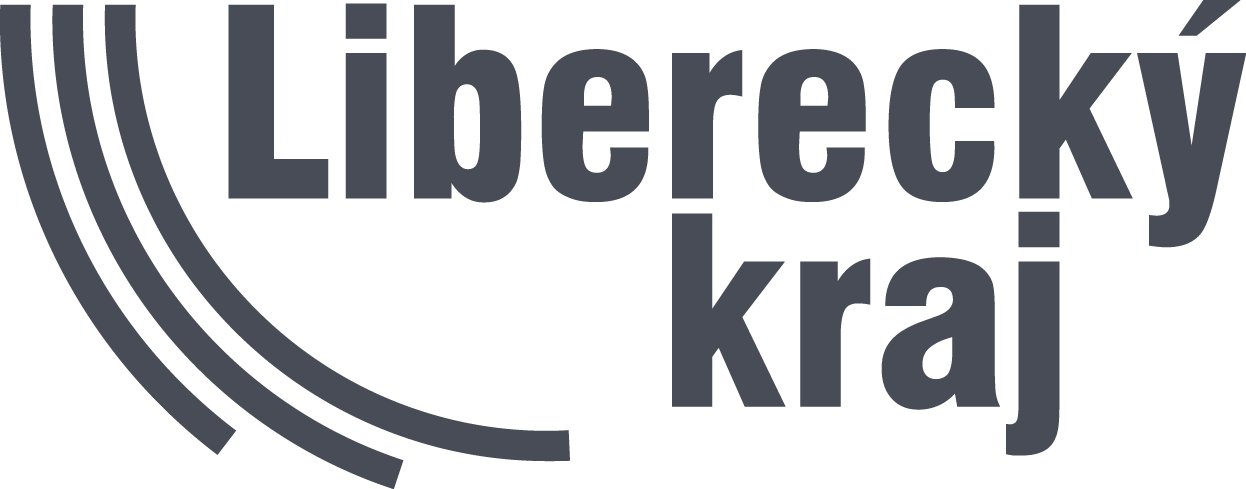 Přijímací řízení 2023/2024navrhované změny- hlavní principy
zohlednění výsledků předchozího vzdělávání v kritériích pouze jako možnost

JPZ stále ve 2 termínech, i v případě uchazečů, kteří se hlásí pouze do jednoho oboru vzdělání s maturitní zkouškou
Porada ředitelů škol a školských zařízení LK 
Harrachov, 15. 9. 2023
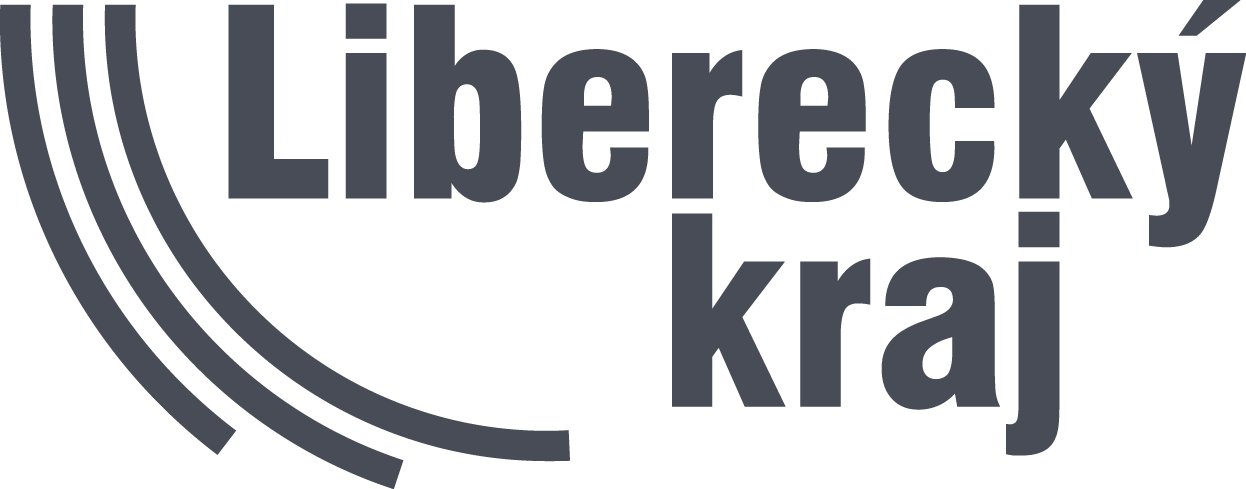 Přijímací řízenítermíny JPZ
Čtyřleté obory vzdělání, včetně nástavbového studia:
termín - 12. dubna 2024 (pátek)
termín - 15. dubna 2024 (pondělí)

Víceletá gymnázia:
termín - 16. dubna 2024 (úterý), 
termín - 17. dubna 2024 (středa)

Náhradní termín:
termín - 29. dubna 2024 (pondělí)
termín - 30. dubna 2024 (úterý)
Porada ředitelů škol a školských zařízení LK 
Harrachov, 15. 9. 2023
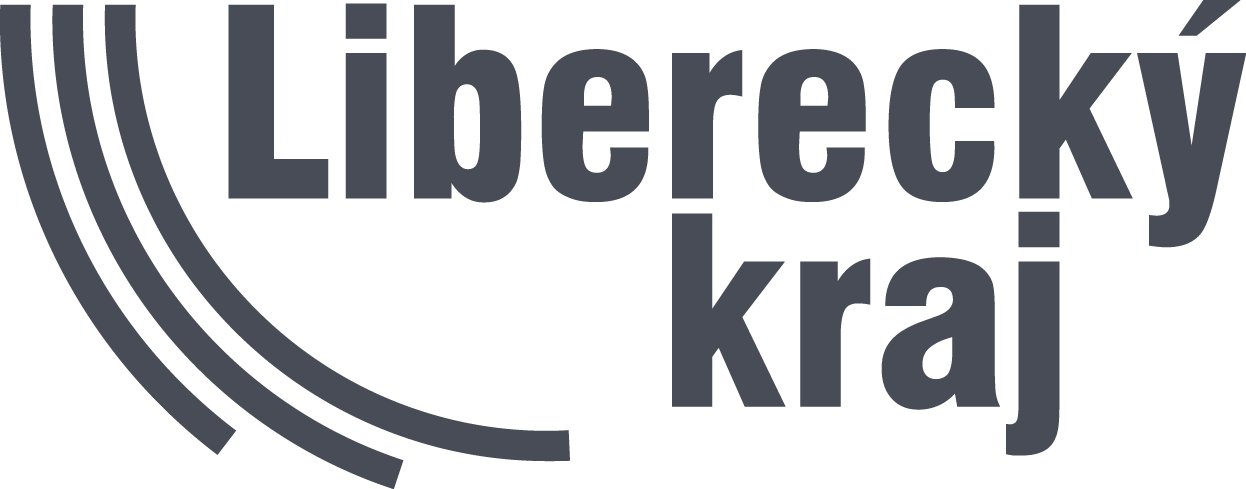 Různé
Porada ředitelů škol a školských zařízení LK 
Harrachov, 15. 9. 2023
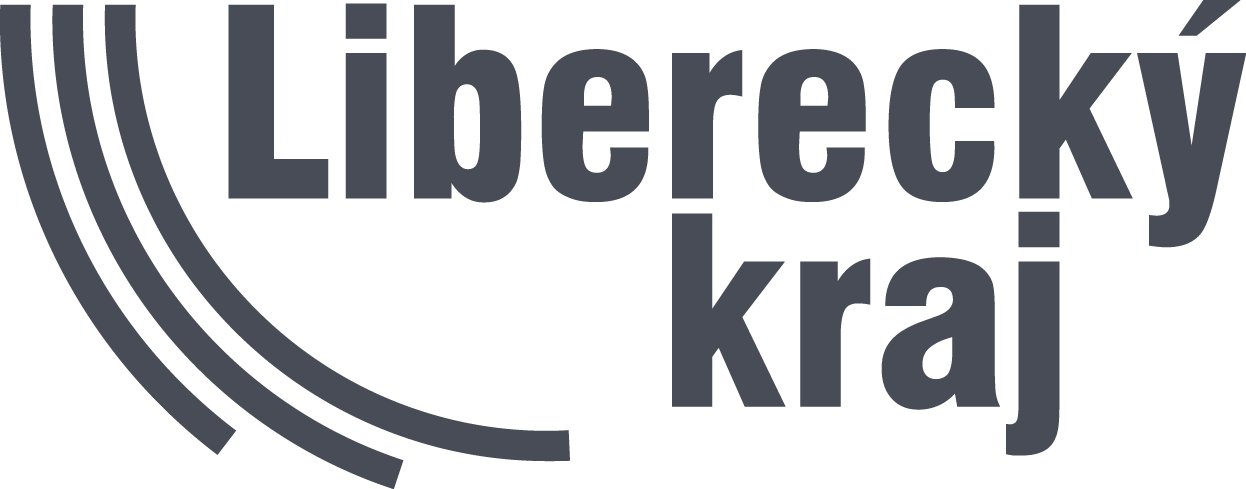 Různé
Výroční zpráva o činnosti školy za školní rok 2022/2023
https://edulk.cz/vyrocni-zprava-o-cinnosti-skoly-za-skolni-rok-2022-2023-n476991.htm
UPOZORŇUJEME na změnu ve struktuře osnovy a tabulek!
nově byly doplněny body a tabulky označeny č. 5 a 10. 
termín pro odevzdání Výroční zprávy je 30. říjen 2023 (poštou, nebo osobně). 
tabulky zašlete do stejného data na vera.exnerova@kraj-lbc.cz

Určené školy
https://edulk.cz/management-skol/metodika/seznam-urcenych-skol-ktere-poskytuji-bezplatnou-jazykovou-pripravu-k-zacleneni-do-stredniho-vzdelavani-pro-skolni-rok-2023-2024-n477387.htm
5 SŠ
novela vyhlášky č. 13/2005 Sb.; § 6a až 6d (400 hodin/20 měsíců/24 měsíců), účinnost do 1. 9. 2024
Porada ředitelů škol a školských zařízení LK 
Harrachov, 15. 9. 2023
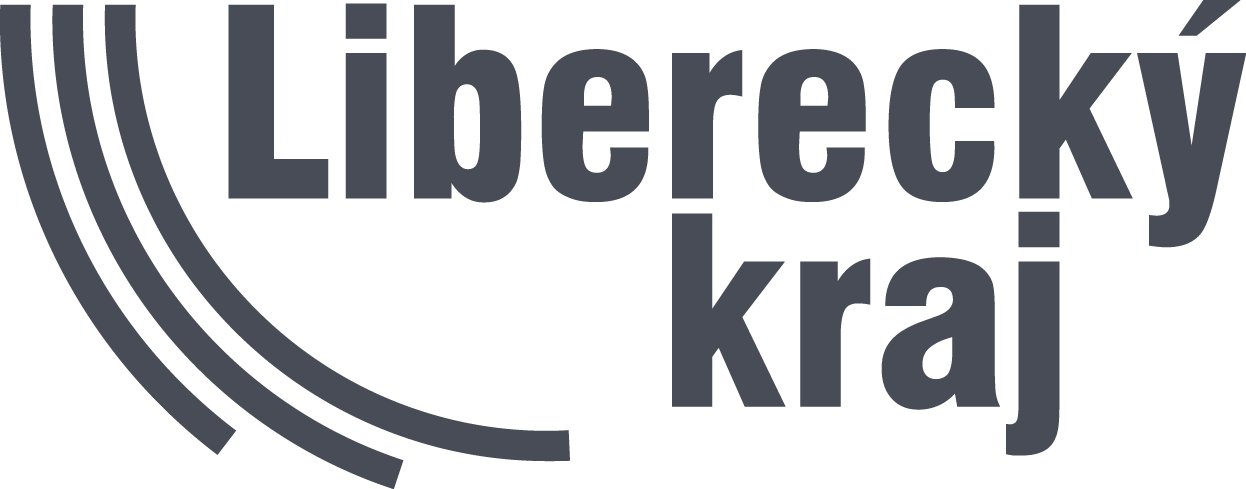 Děkuji za pozornosteva.kotkova@kraj-lbc.cz485 226 231
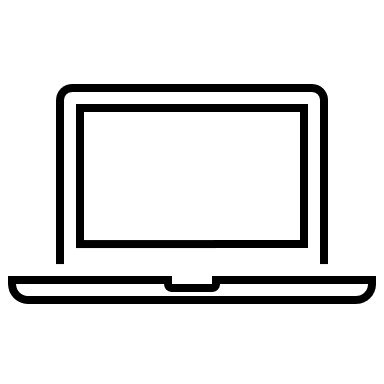 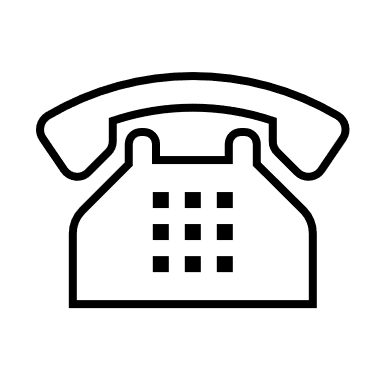 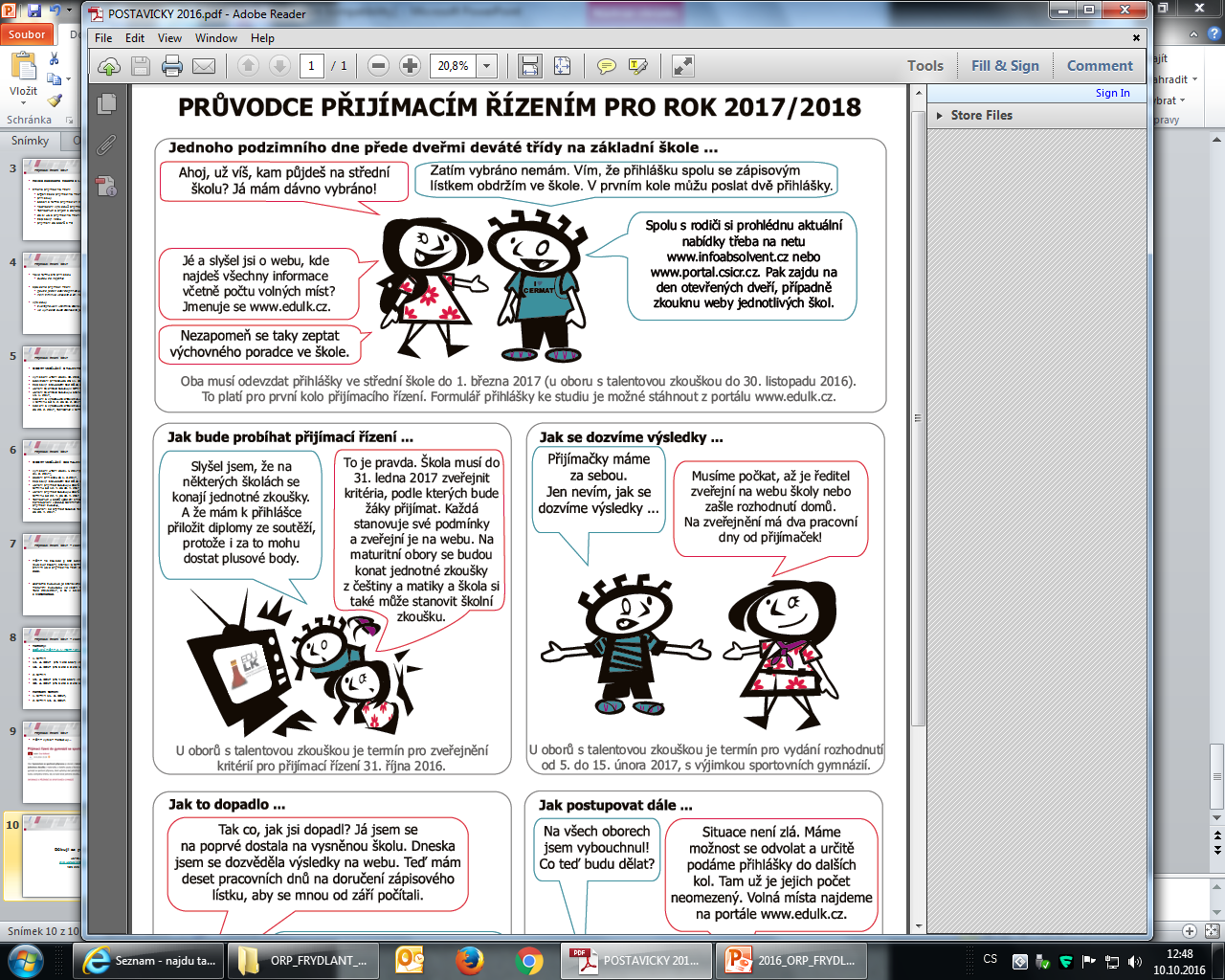 Porada ředitelů škol a školských zařízení LK 
Harrachov, 15. 9. 2023
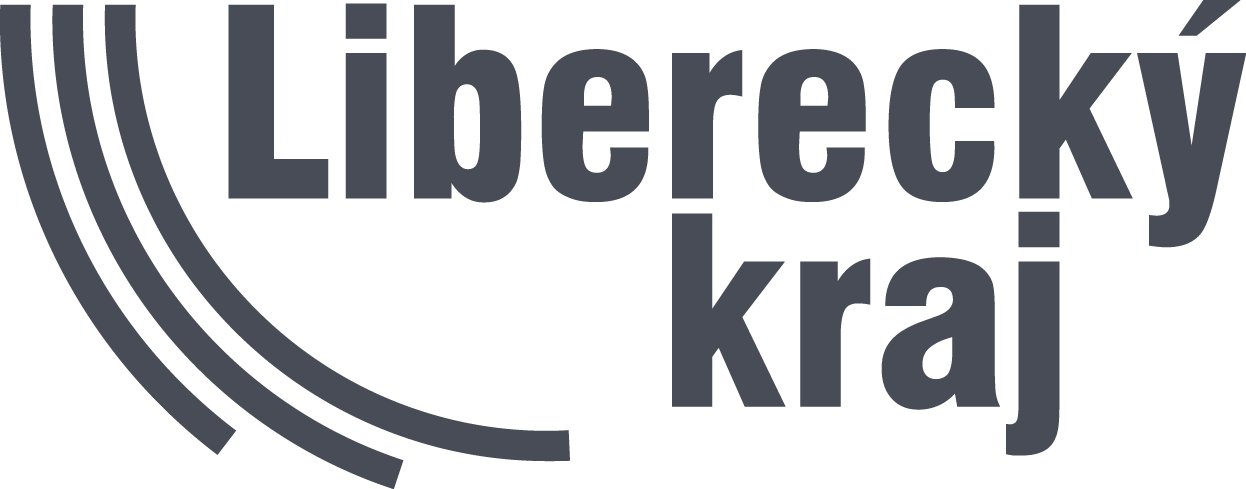